sexuellt våld
Vad menas med sexuella övergrepp?
Med sexuellt våld menas att en person med våld eller hot påtvingar samlag eller liknande handlingar, inklusive sexuellt övergrepp då den utsatta befinner sig i ett tillstånd utan möjlighet att försvara sig. 
(Våld och Hälsa 2014, NCK)
Sexuellt våld är ett allvarligt problem i Sverige
Under 2022 anmäldes 24 656 sexualbrott, varav 9 635 var våldtäkt.
4,5 procent av befolkningen (16–84 år) uppger att de har utsatts för sexualbrott (Den Nationella trygghetsundersökningen 2021).
Sexuella övergrepp av barn har ökat från 20 till 28 procent i Sverige (Våld mot barn 2022, Stiftelsen allmänna Barnahus)
Var fjärde elev har innan de fyllt 15 år blivit kontaktade på nätet i sexuellt syfte av person som var minst fem år äldre. 
Kvinnor i ålder 20-24 är den målgrupp som utsätts mest (BRÅ, 2022)
97 procent av de som misstänks för sexualbrott är män (2018) 
15 procent av sexualbrotten sker i offrets eller gärningspersonens hem (2014)
Stort mörkertal
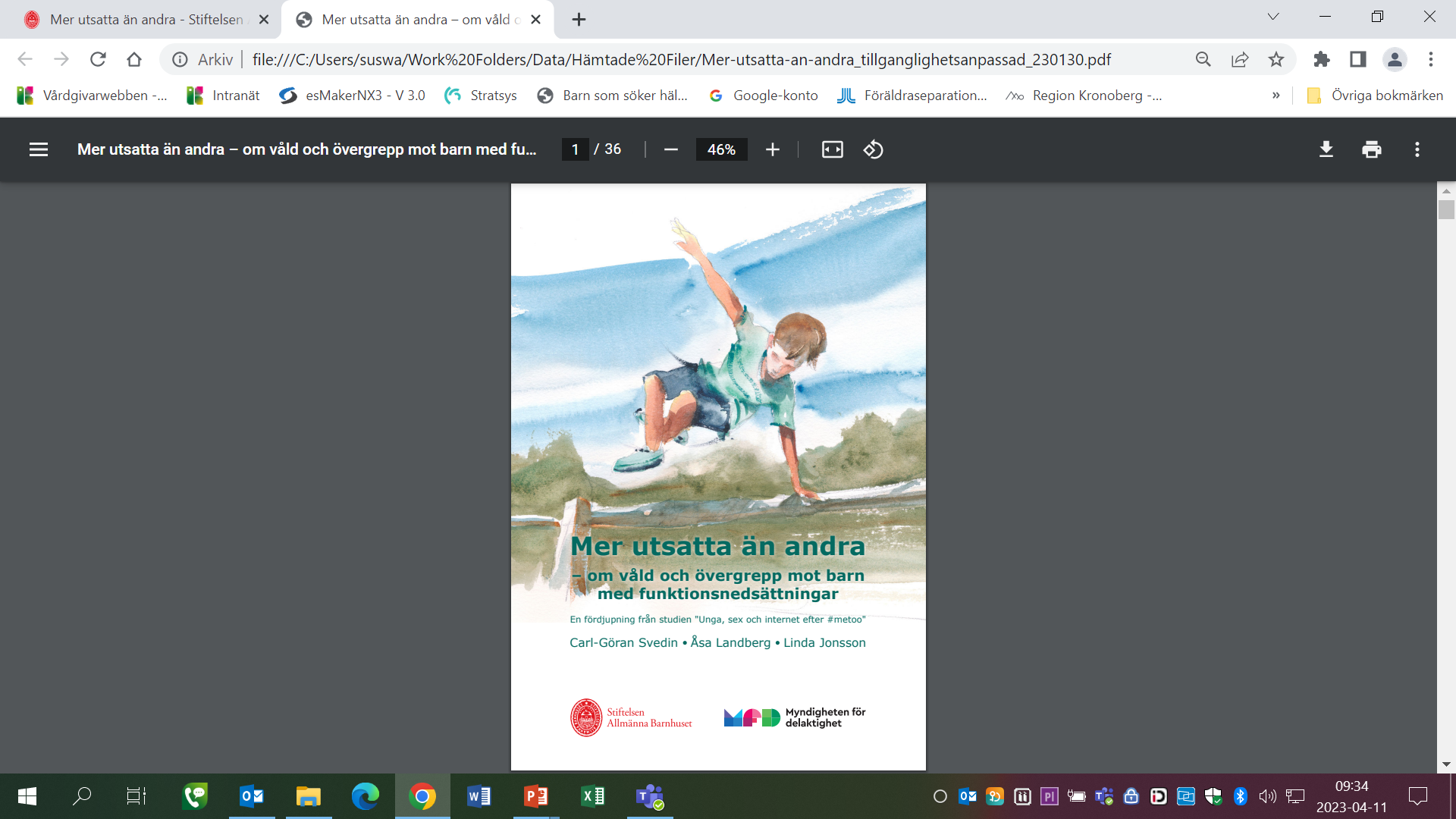 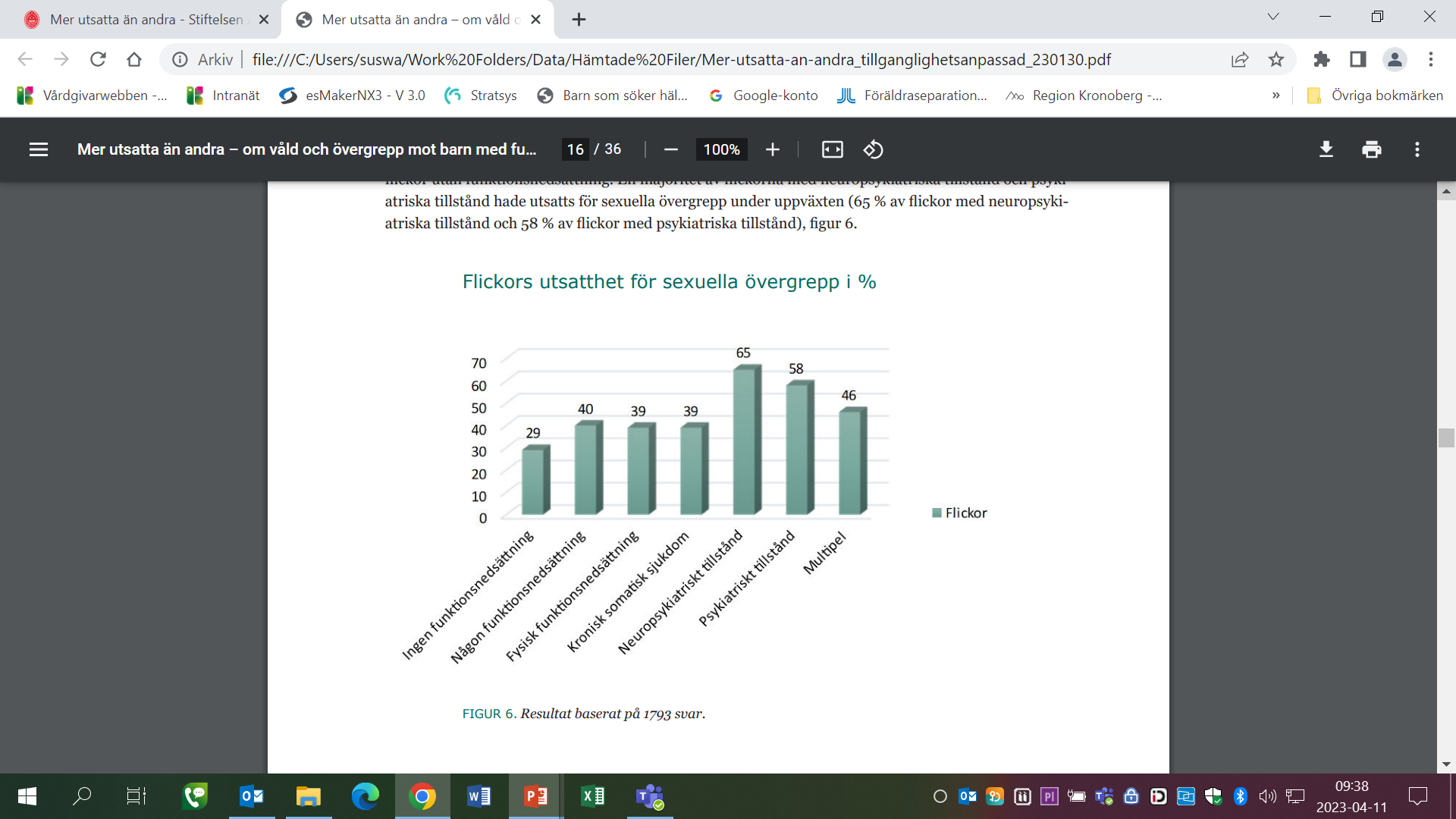 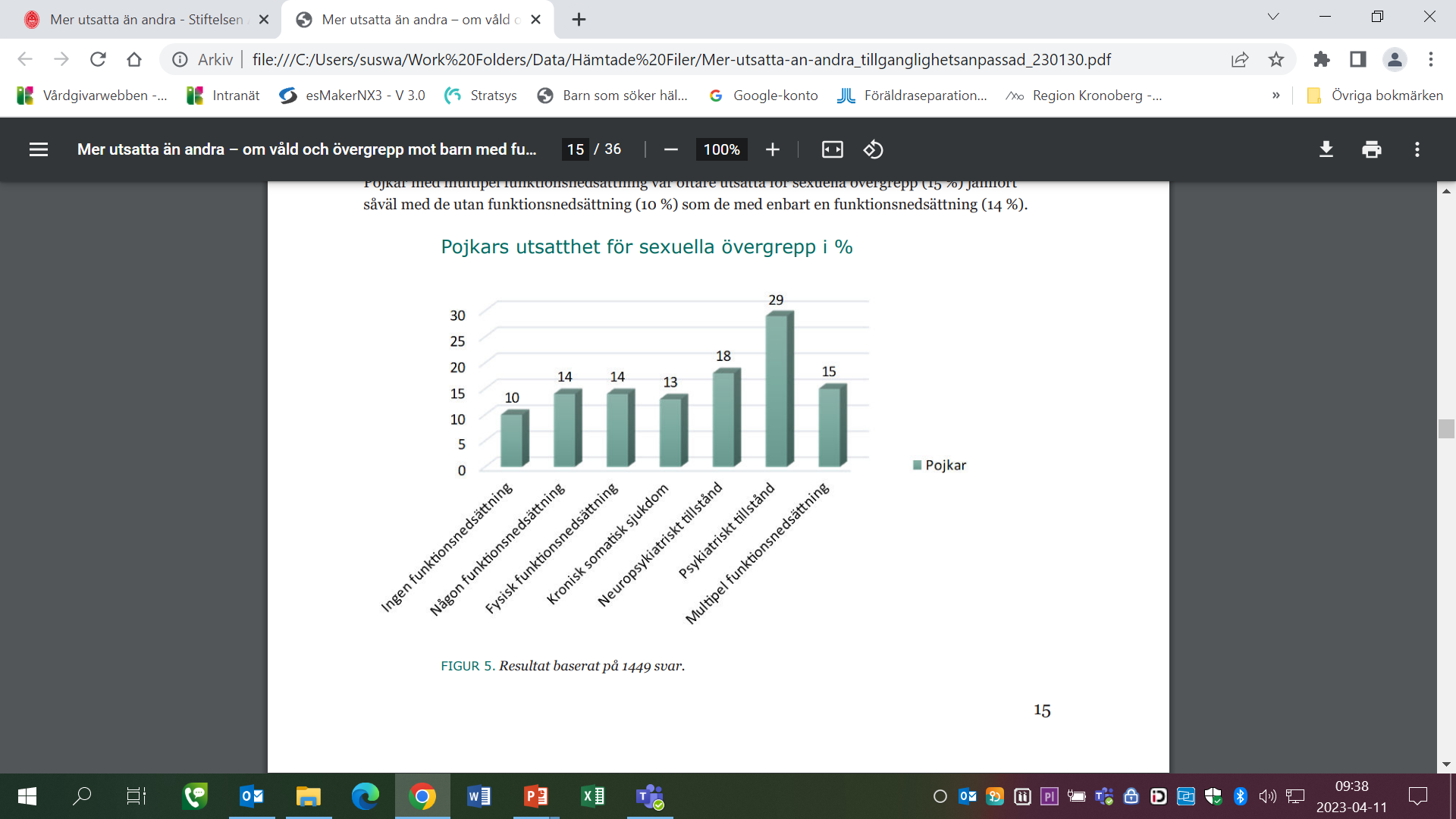 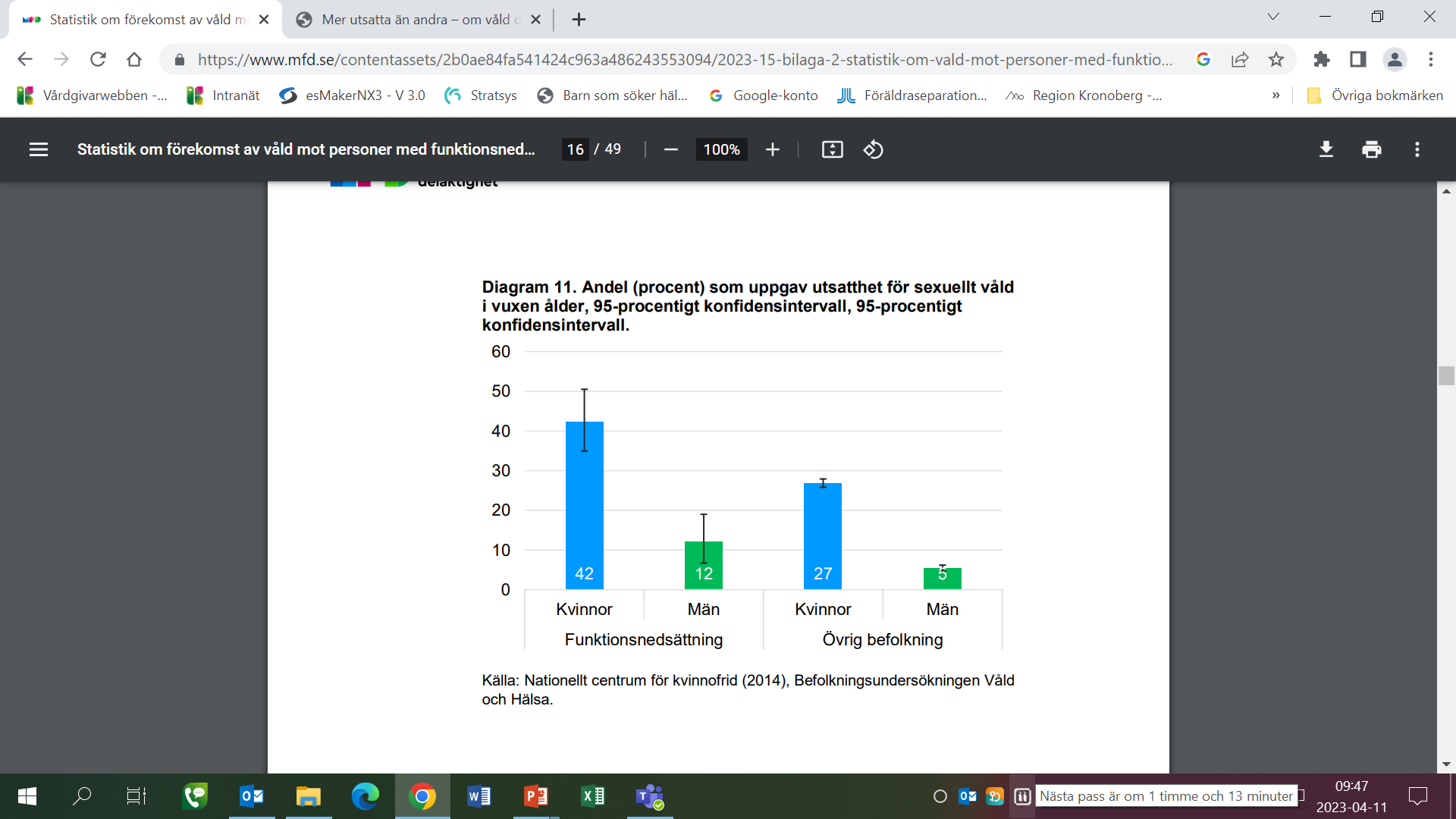 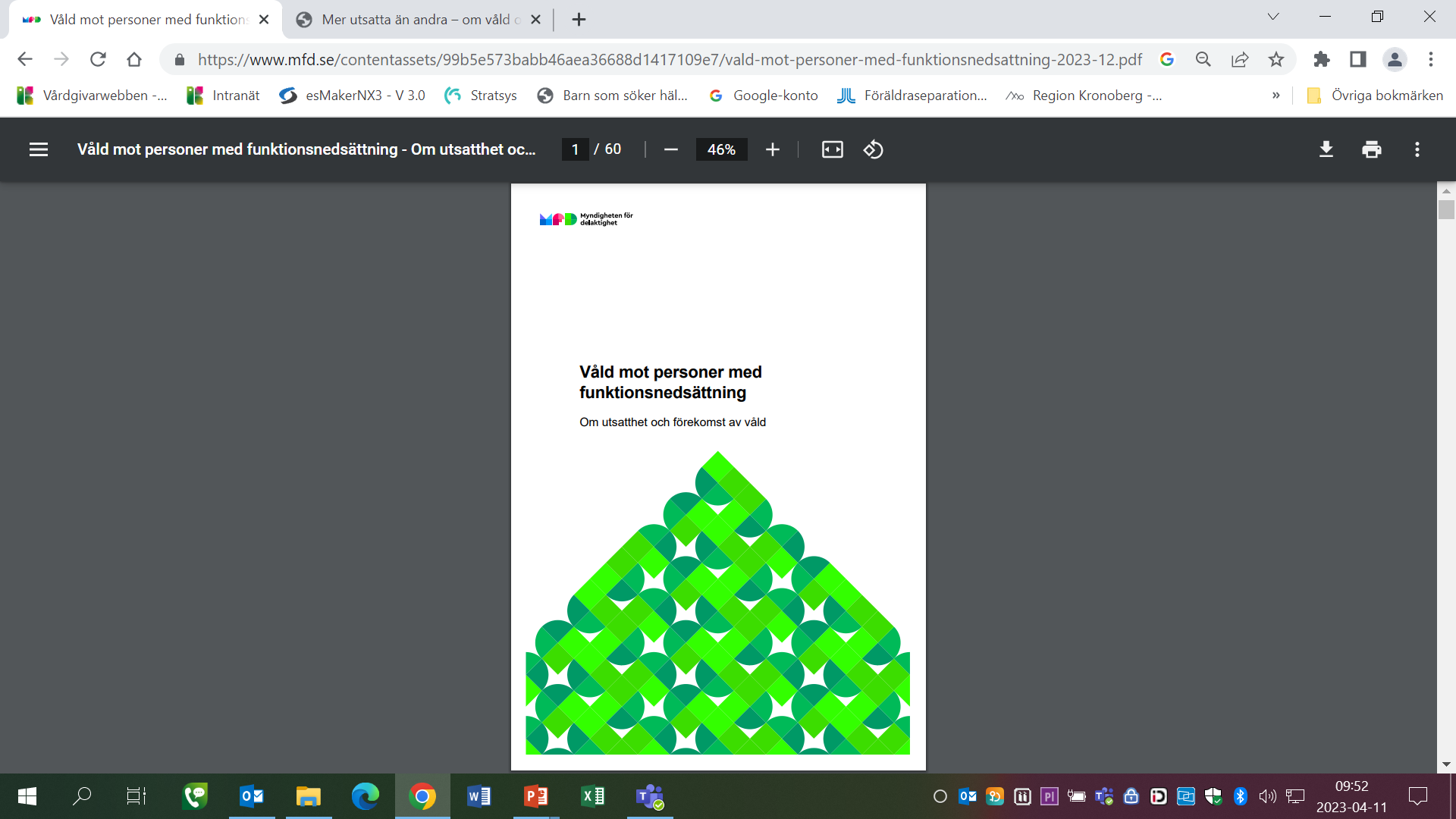 Vad handlar Sexuellt våld om?
Våldtäkt
Sexuellt tvång
Grooming 
Blottning
Exponera barn för pornografi
[Speaker Notes: Dental försummelse kan t.ex. innebära att: (punkt 1) Barnet inte kommer till tandvården trots vårdbehov. (punkt 2) Det kan även handla om att det har blivit flera uteblivanden eller återbud, ibland med kort varsel. Upprepade återbud kan jämställas med uteblivanden och ska hanteras på liknande sätt genom våra kallelser.

(punkt 3) I vissa situationer kan det handla om återkommande sjukdom i munnen där tandvården har gjort allt den kan, men vårdnadshavaren inte tar sitt ansvar i omvårdnad och stöd till barnet. 

(punkt 4) Ett annat tydligt varningstecken på dental försummelse är omfattande karies.

(punkt 5) Något som kan vara dental försummelse är barn som inte undersökts på mer än tre år. Det kan till exempel gälla barn som har hamnat mellan stolarna vid byte av vårdgivare.]
Det sexuella Våldet och vården
Många våldsutsatta kan bli hindrade från att söka vård eller ta sin medicin av en kontrollerande partner.
Risk för eskalerat våld om den utsatta pratat med personal om utsattheten. 
Upplever sig inte ha möjlighet att anmäla
Panik över att inte kunna ta hand om de skador som uppstått på egen hand
Litar inte på personalen
Rädsla över att skador dokumenteras i journal
Effekter av övergrepp på barn
13-18 år:
71% självskadebeteende
52% missbruk
46% depression
45% tillbakadragenhet
41% självmordsbenägna
0-6 år:
77% PTDS
61% oro/ångest
55% mardrömmar
36% omogenhet
35% sexualiserat beteende
Varningssignaler
De har väntat länge med att söka vård
Söker primärt för annat
De söker ofta på akutmottagningen
De vet inte hur skadan har gått till
Skadan stämmer inte med förklaringen
Nya versioner, inblandade vuxna skyller på varandra
Avvikande förälder/barn-samspel
Varningssignaler
återkommande urinvägsinfektioner
flytningar
skador på de yttre könsorganen med rodnader, svullnader och blödningar 
skador på inre delar
skador i analområdet som rodnad och sprickor
svårigheter att hålla urin eller avföring
blåmärken på insidan av låren
Varningssignaler
Skador på andra kroppsdelar: 
Blåmärken och skrapsår på överarmarna, insidan av låren och skinkorna. 
Blåmärken i munhålan, tandskador eller skador på läppband och tungband. 
Rivsår, bettmärken och sugmärken. 
Skador på bröst, ansikte, nacke/hals, huvud och i vissa fall benbrott
Varningssignaler
Beteendemässiga tecken:
Inte normalt sexuellt intresse, tvångsmässigt onanerande, sexuellt betonade teckningar samt antydningar i ord och lek. 
Påtagliga förändringar i agerande eller tillbakagång i utveckling samt rastlöshet och passivitet – det vanligaste symtomet 
Posttraumatiskt stresstillstånd, ångest, oro, rädsla och/eller mardrömmar.  
Självskadebeteende, missbruk, överdriven sexualitet, tidig graviditet eller en fientlig inställning till sex. 
Sexuellt självskadebeteende
Varningssignaler
Stressreaktioner
Akut stressreaktion 
Aktiverade fysiologiska reaktioner – kamp, flykt  
Hämning av fysiologisk reaktion – paralyserad 
Dissociativ amnesi – minns ej 
Graviditet vid sexuellt våld – påfrestning
Varningssignaler
Posttraumatisk stressyndrom:
Långvarigt ångesttillstånd och en fortsättning av stressreaktion 
Sämre livskvalitet
Negativ inverkan på den fysiska hälsan 
Påverkar stresshormonnivåer – inverkar på hjärnfunktioner
Psykiska problem 
Psykosociala  svårigheter
Varningssignaler
Komplext PTSD:
Affektiva störningar, svårt att reglera affekter
Psykologiskt avskärmning och dissociation
Förändringar i självperception 
Förändringar i relation till andra
Förändrad syn på förövare 
Risk för retraumatisering 
Somatisering
Vilka utsätts?
Personer som lever i en miljö där det det finns alkoholmissbruk, våld eller kriminalitet ökar risken för att de utsätts för sexuella övergrepp. 
Om ett syskon är eller har varit utsatt så ökar risken de andra syskonen i familjen drabbas. 
Patienter med funktionshinder och kroniska sjukdomar är också en särskilt utsatt grupp.
Barn är en särskilt utsatt grupp. Förövaren är ofta någon som barnet som blir utsatt känner väl. Det kan vara en förälder, styvförälder, en morfar eller en farmor, en lärare, tränare, kusin eller vän till familjen.
[Speaker Notes: Dental försummelse kan t.ex. innebära att: (punkt 1) Barnet inte kommer till tandvården trots vårdbehov. (punkt 2) Det kan även handla om att det har blivit flera uteblivanden eller återbud, ibland med kort varsel. Upprepade återbud kan jämställas med uteblivanden och ska hanteras på liknande sätt genom våra kallelser.

(punkt 3) I vissa situationer kan det handla om återkommande sjukdom i munnen där tandvården har gjort allt den kan, men vårdnadshavaren inte tar sitt ansvar i omvårdnad och stöd till barnet. 

(punkt 4) Ett annat tydligt varningstecken på dental försummelse är omfattande karies.

(punkt 5) Något som kan vara dental försummelse är barn som inte undersökts på mer än tre år. Det kan till exempel gälla barn som har hamnat mellan stolarna vid byte av vårdgivare.]
Vad ska jag tänka på i mitt bemötande med en våldsutsatt?
Gemensamt för alla sexuella övergrepp är den uttalade risken för ett brett spektrum av psykiska och fysiska besvär på både kort och lång sikt. Därför behöver vårdpersonal:
Våga fråga! 
Ställa känsliga frågor i enrum 
Vara trygg i sin roll genom arbetsrutiner 
Vara uppmärksam på eventuell ”förmedlare” i rummet (t.ex. medföljande barn)
Vad ska jag tänka på i mitt bemötande med en våldsutsatt?
Ifrågasätt inte den utsatta!
Visa att du tror på den utsattas berättelsen 
Var tydlig; ansvaret ligger på förövaren och att det är en brottslig handling.
Var respektfull 
Ställ konkreta frågor på ett respektfullt sätt:
Är det någon som du är rädd för?
Är det någon som gör något mot dig som du inte vill? (tar på din kropp, tvingar dig att ta på någon annan, tvingar att se på porr etc.) 
Viktigt att vara medveten om kroppsspråket
Vad ska jag tänka på i mitt bemötande med en våldsutsatt?
Acceptera att den våldsutsatta inte är redo  
Motivationsarbete en förutsättning för framgång
Dokumentera misstankar om våldsutsatthet i den våldsutsattas journal.
Anteckningarna måste finnas där den dagen hen väljer att anmäla.
Anmälningsplikten
Räcker med misstanke
Vi har ingen utredningsskyldighet
Personligt ansvar/skyldighet (på fritiden civilkurage)
Vi får rådgöra med kollegor
Vi kan rådgöra med socialtjänsten (barnet anonymt)
Chefen kan vara medanmälare
Föräldrar läser anmälan 
Berätta för vårdnadshavare? Aldrig vid våld/sexuella övergrepp eller heder.
Gör upprepade anmälningar vid ny misstanke, även om andra avdelningar redan gjort en anmälan.
Du får återkoppling från socialnämnden om utredning inleds eller inte.
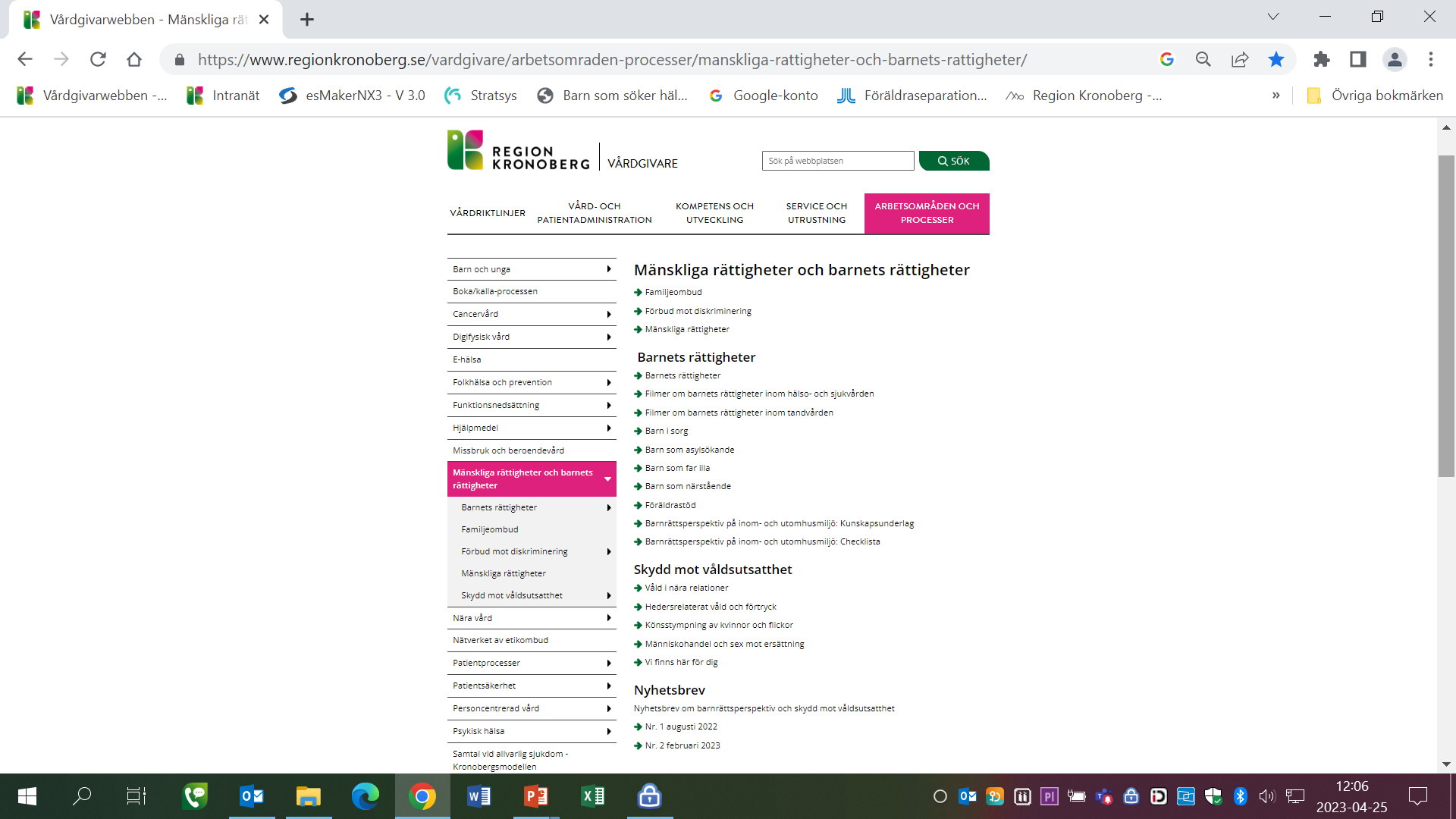 https://www.regionkronoberg.se/vardgivare/arbetsomraden-processer/manskliga-rattigheter-och-barnets-rattigheter/
Tack
(Skriv dina kontaktuppgifter)